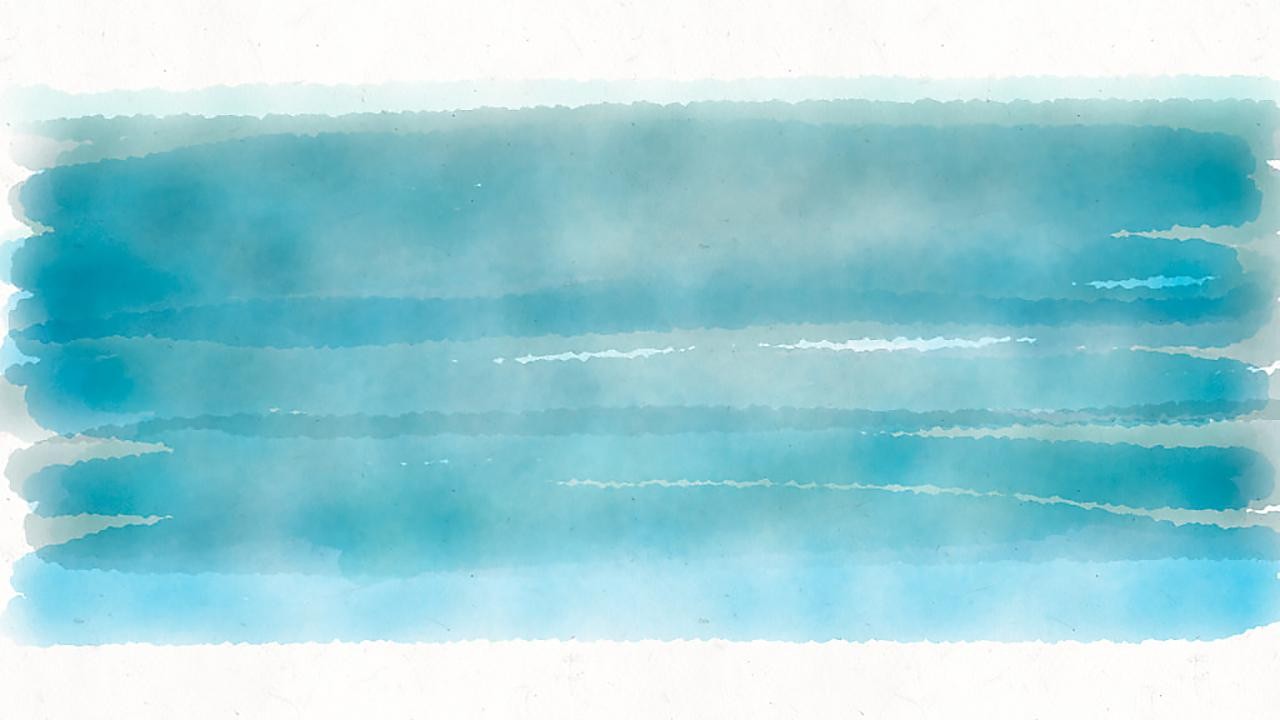 visual  arts
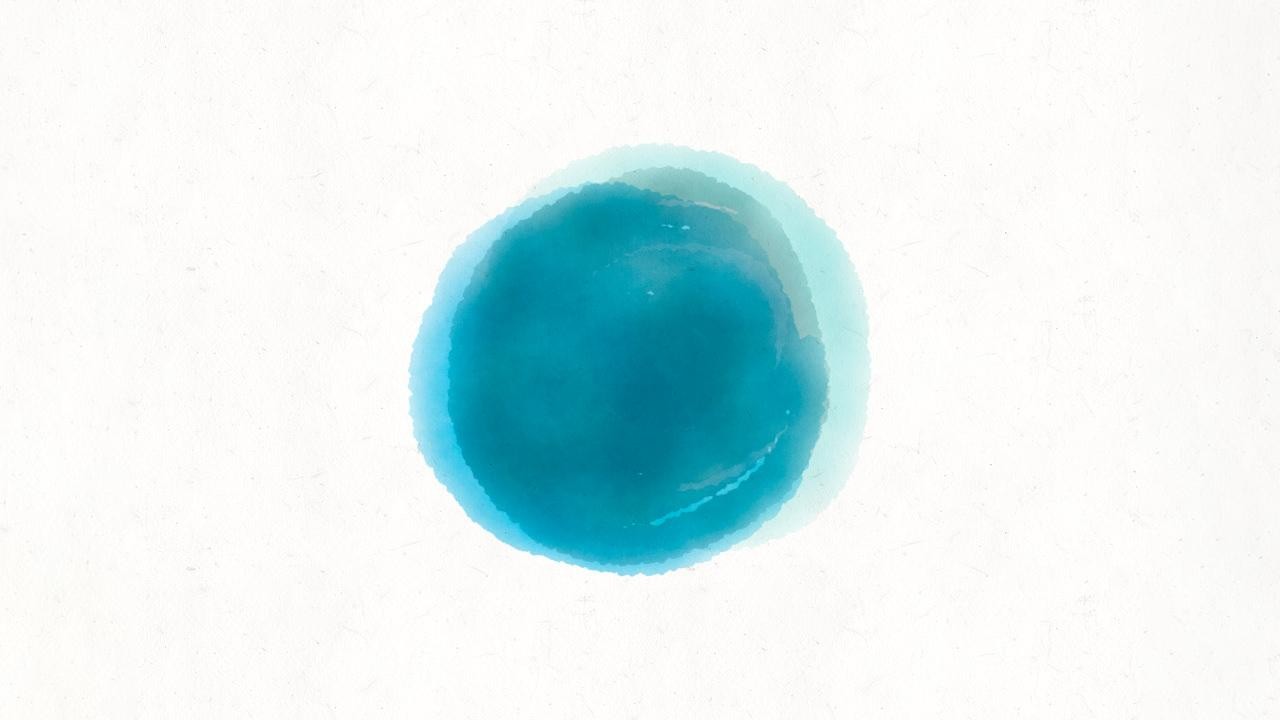 what is art?
2
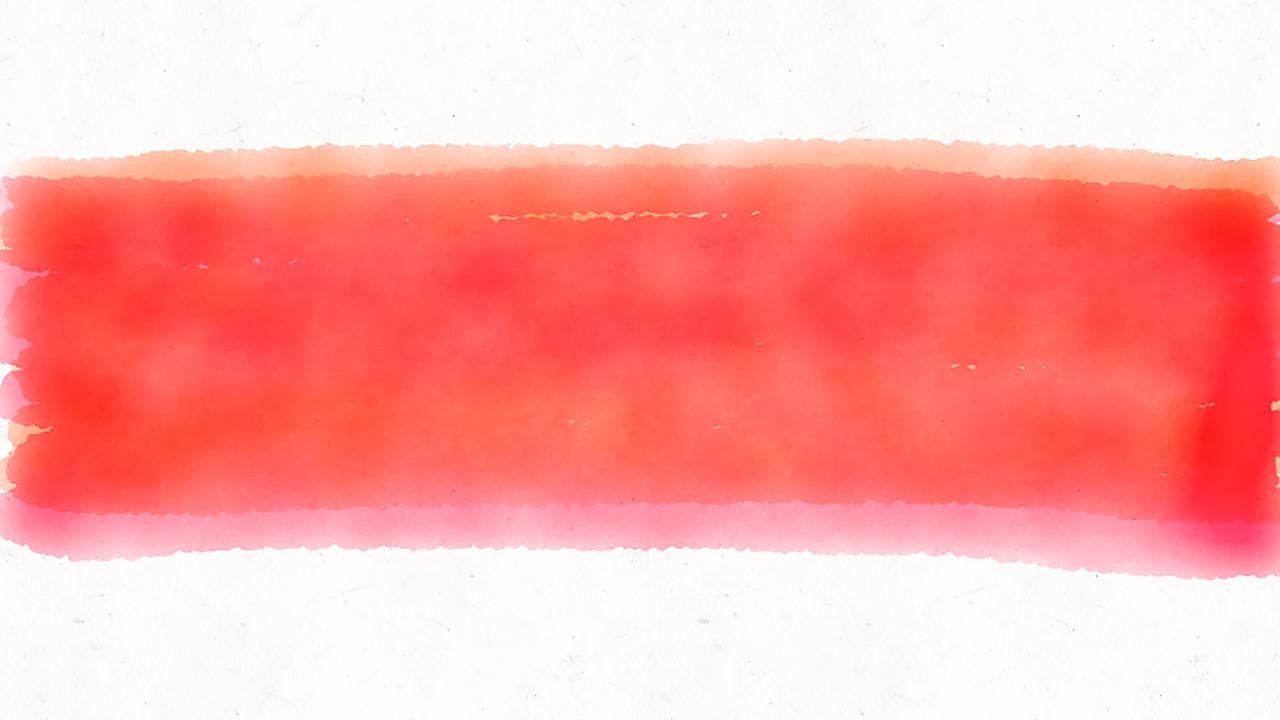 something that people“feel has value because it  is beautiful or expresses ideas
3
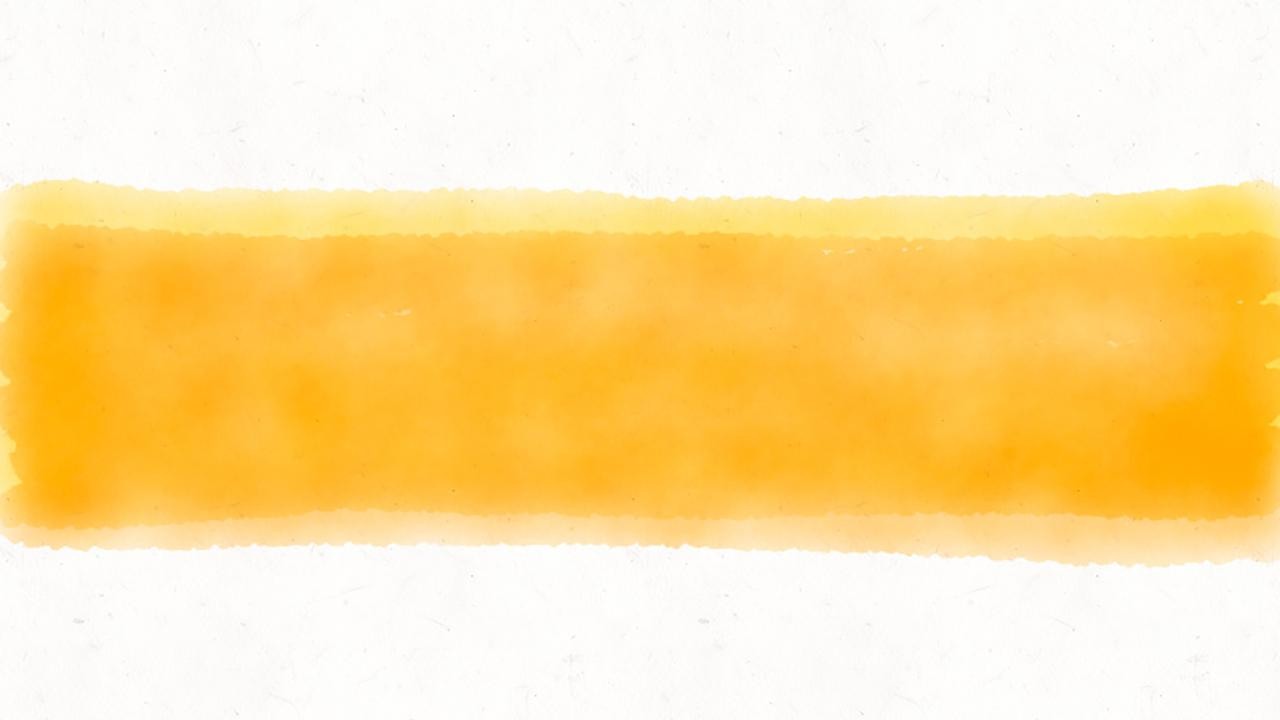 “
paintings, drawings, and sculptures that are  created to be beautiful or to express ideas
4
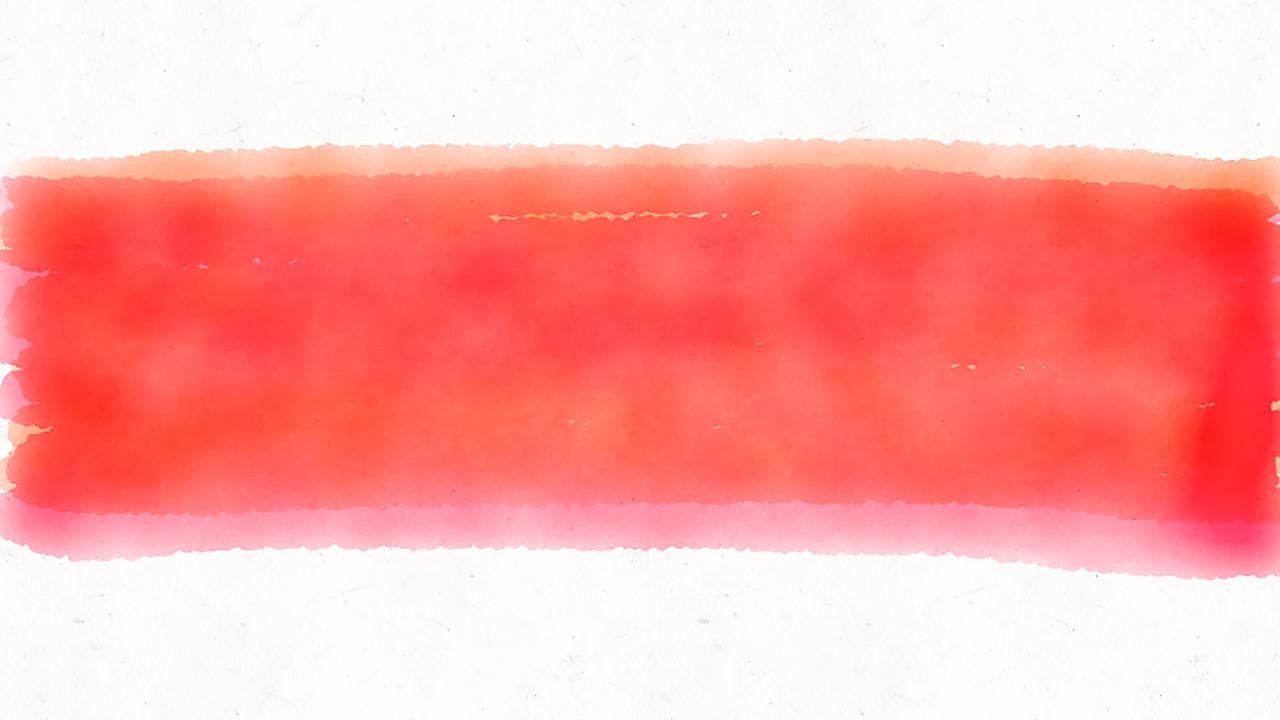 “
Watch a short video answering the question «What  is art?» Write down the main points
https://www.youtube.com/watch?v=QZQyV9BB50E&t=1s
5
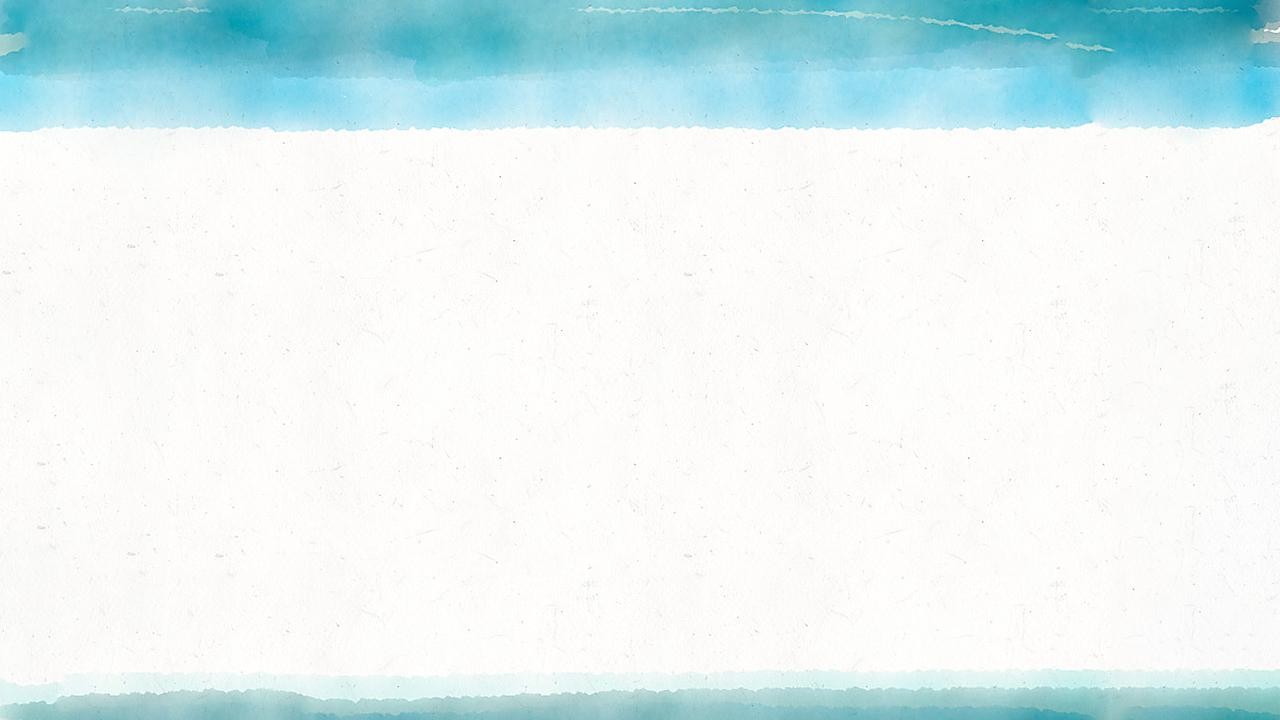 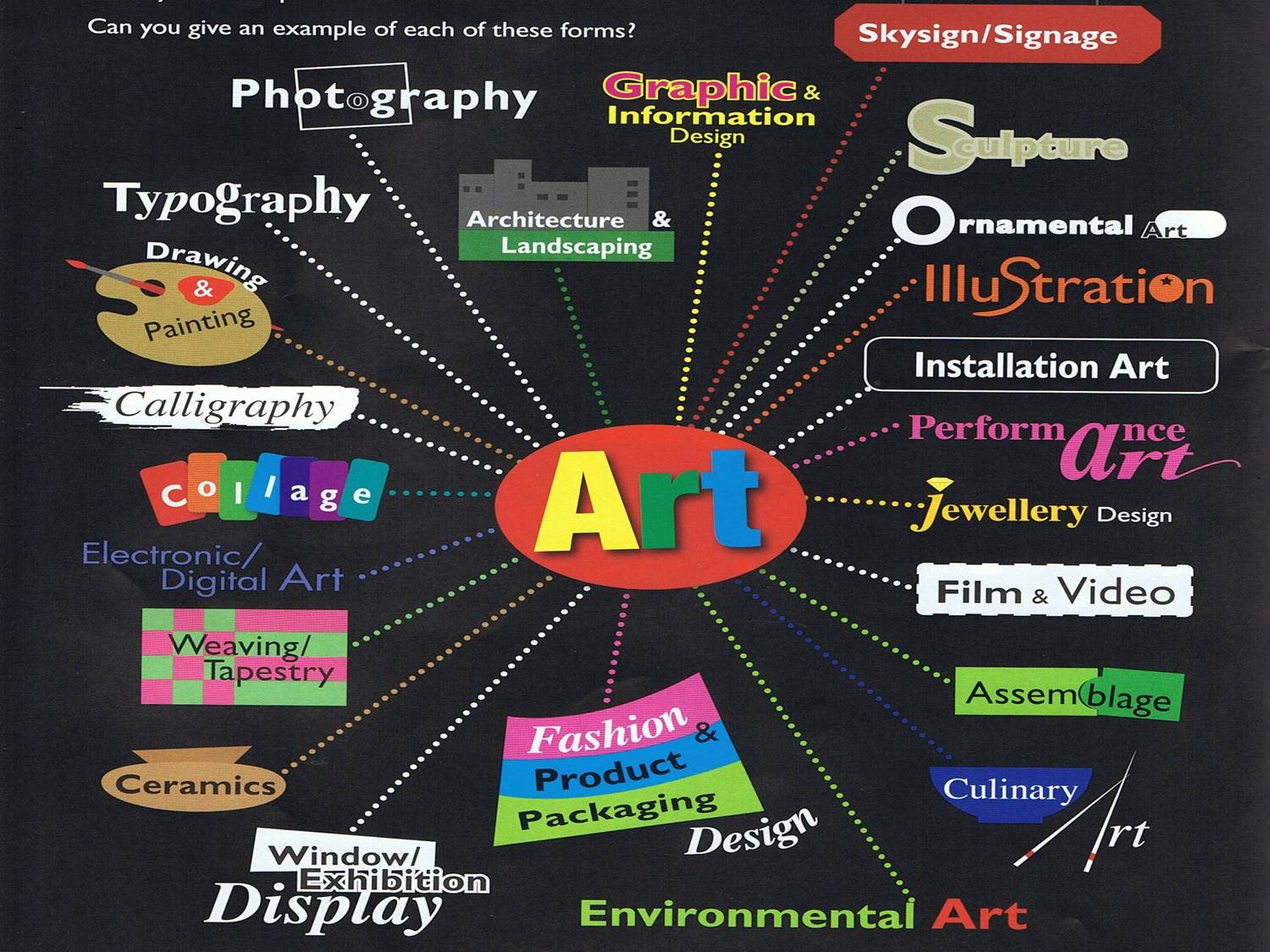 6
D   i   s   c   u   s   s         t   h   e         q   u   e   s   t   i   o   n   s
▸	Are you interested in art? If yes, what kind of?
▸	Do you visit museums or galleries? Read news,  books about art?
▸	Have you ever tried to create a work of art by  yourself?
▸	Do you know any famous paintings?
▸	What is the most famous painting in the world?
7
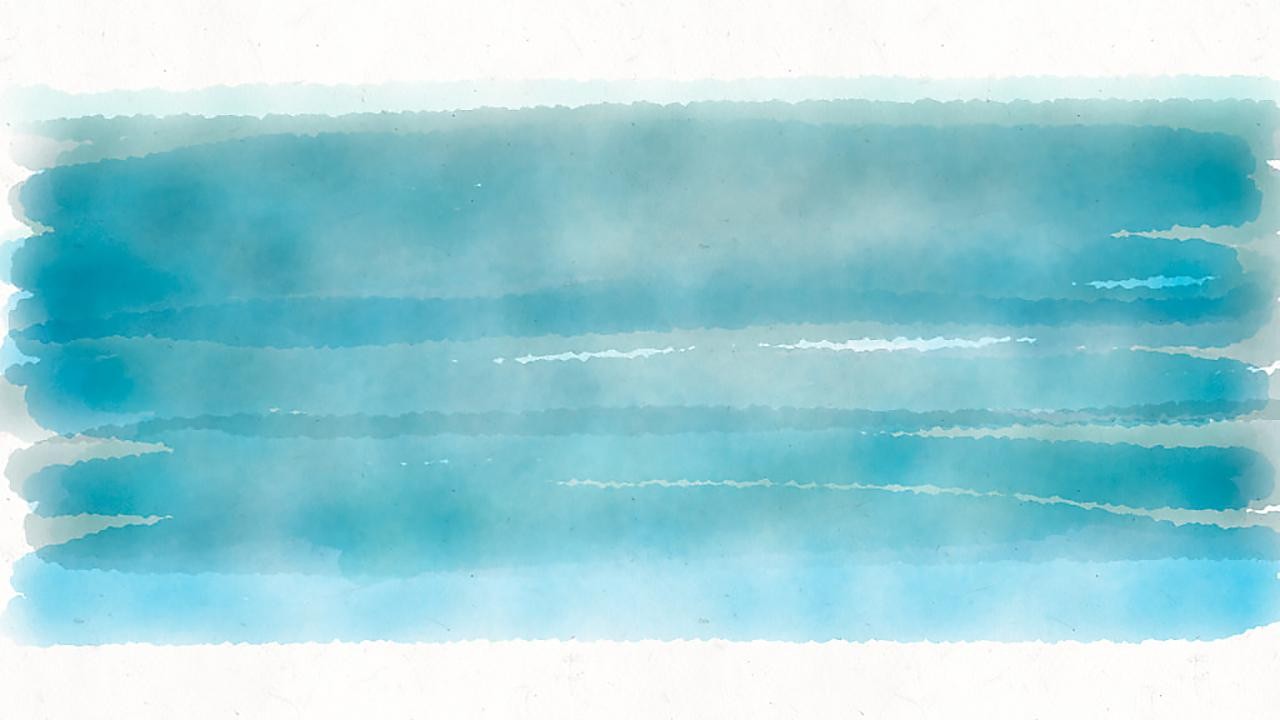 “
Visual arts - types of art in which you make  something for people to look at, for  example painting, drawing, and  photography.
8
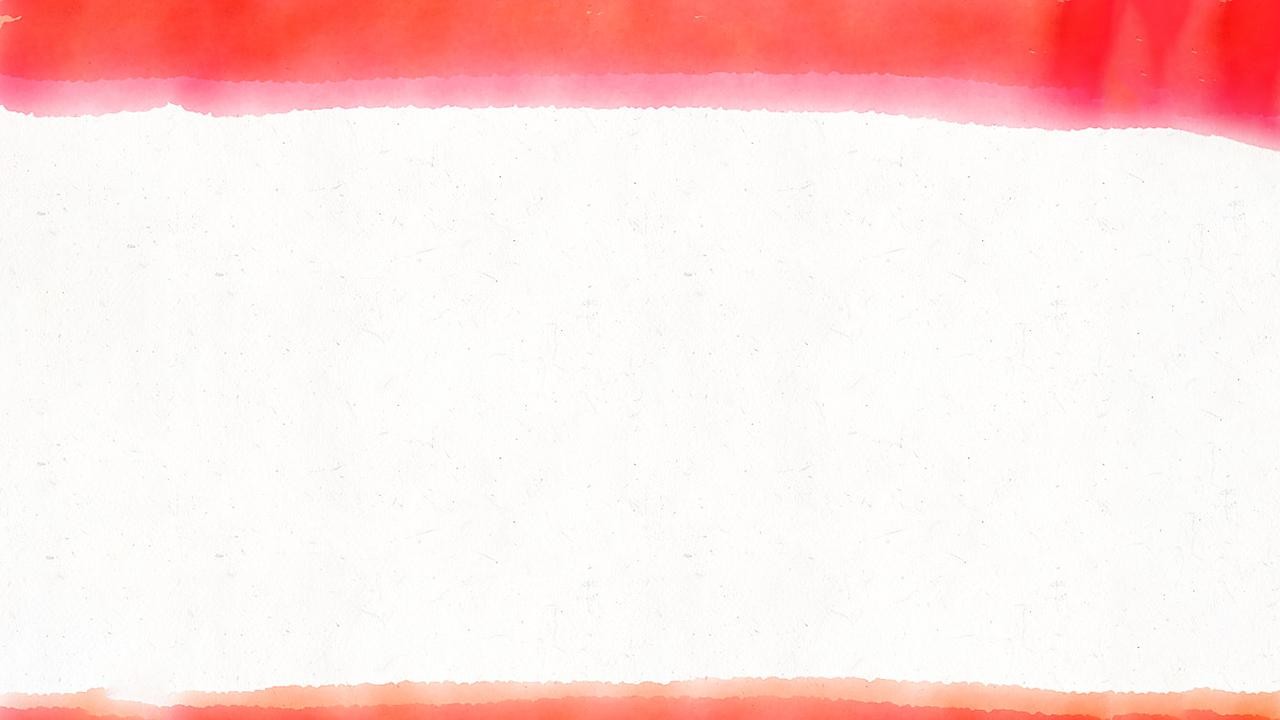 Match the words and the definitions
a. a thin board on which a painter lays and  mixes his colours
b. a rough, quickly made drawing
c. a well-lit workroom of a painter or sculptor
d. a thing to paint with
e. something made or done with very great skill
f. a person who paints pictures
g. a person who poses for painters and  sculptors
a painter
a studio
a model
a palette
a masterpiece
a sketch
a brush
9
fill in the gaps
1.	The s-	was a large well-lit room.
	2.	A man sitting on a raised platform is a m-
 	.
	3.	The a-		was mixing p-  	 on his p-	.
	4. Michelangelo took his b-	and drew  a rough s-	of the scene.
10
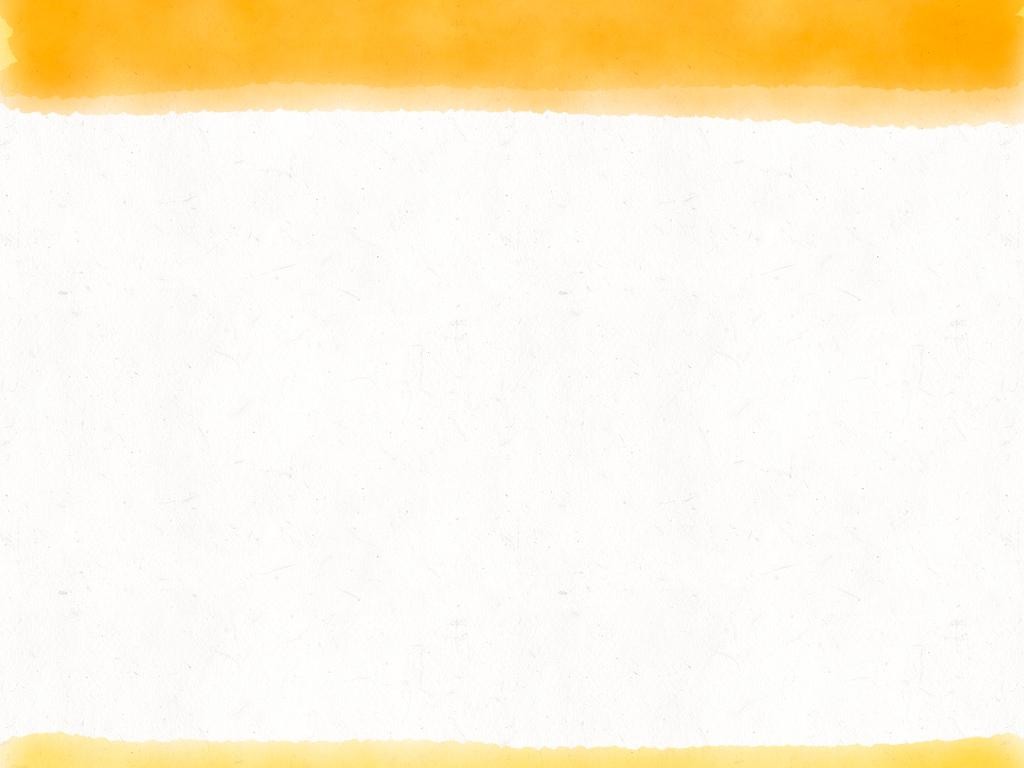 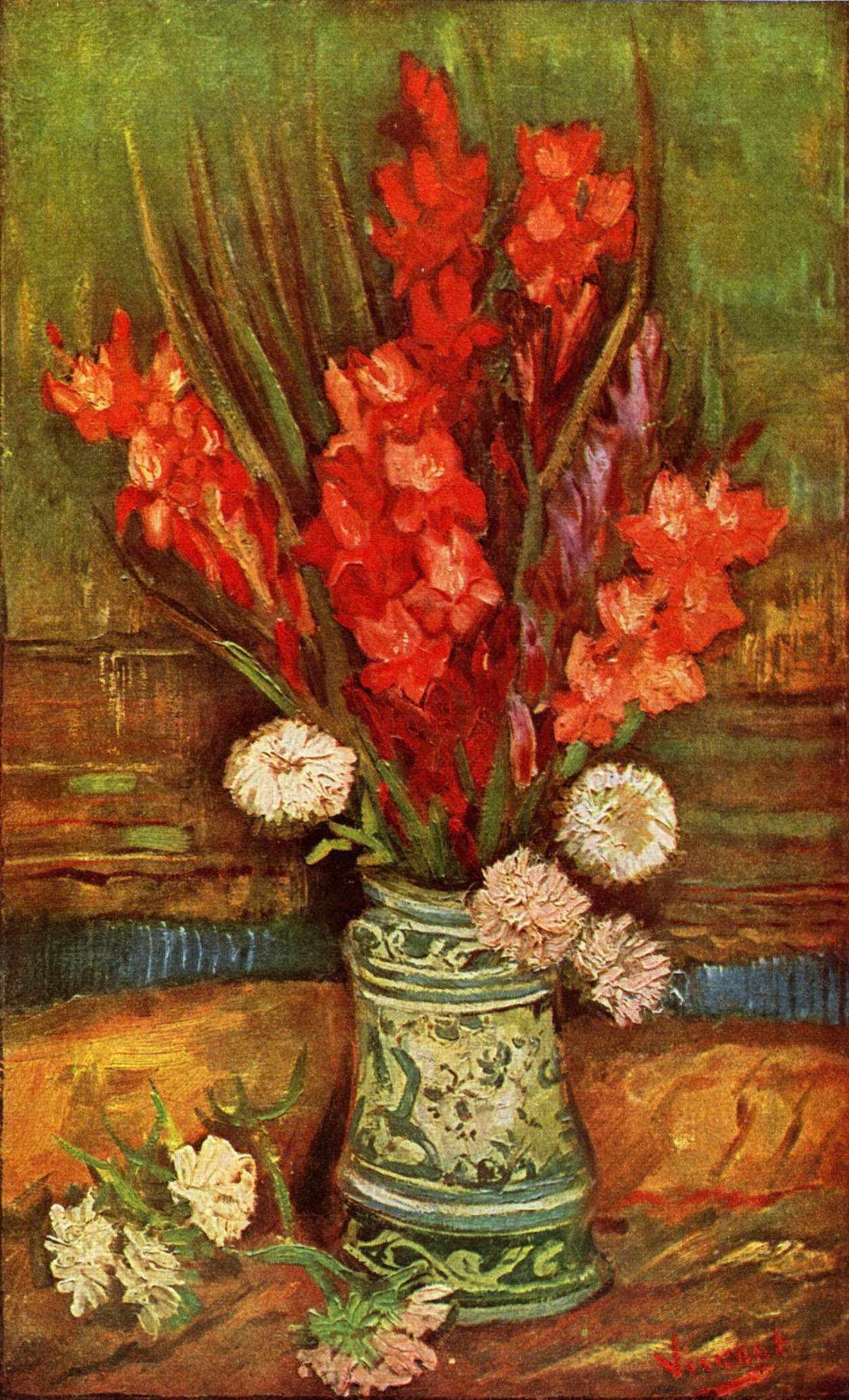 Match the pictures and the words
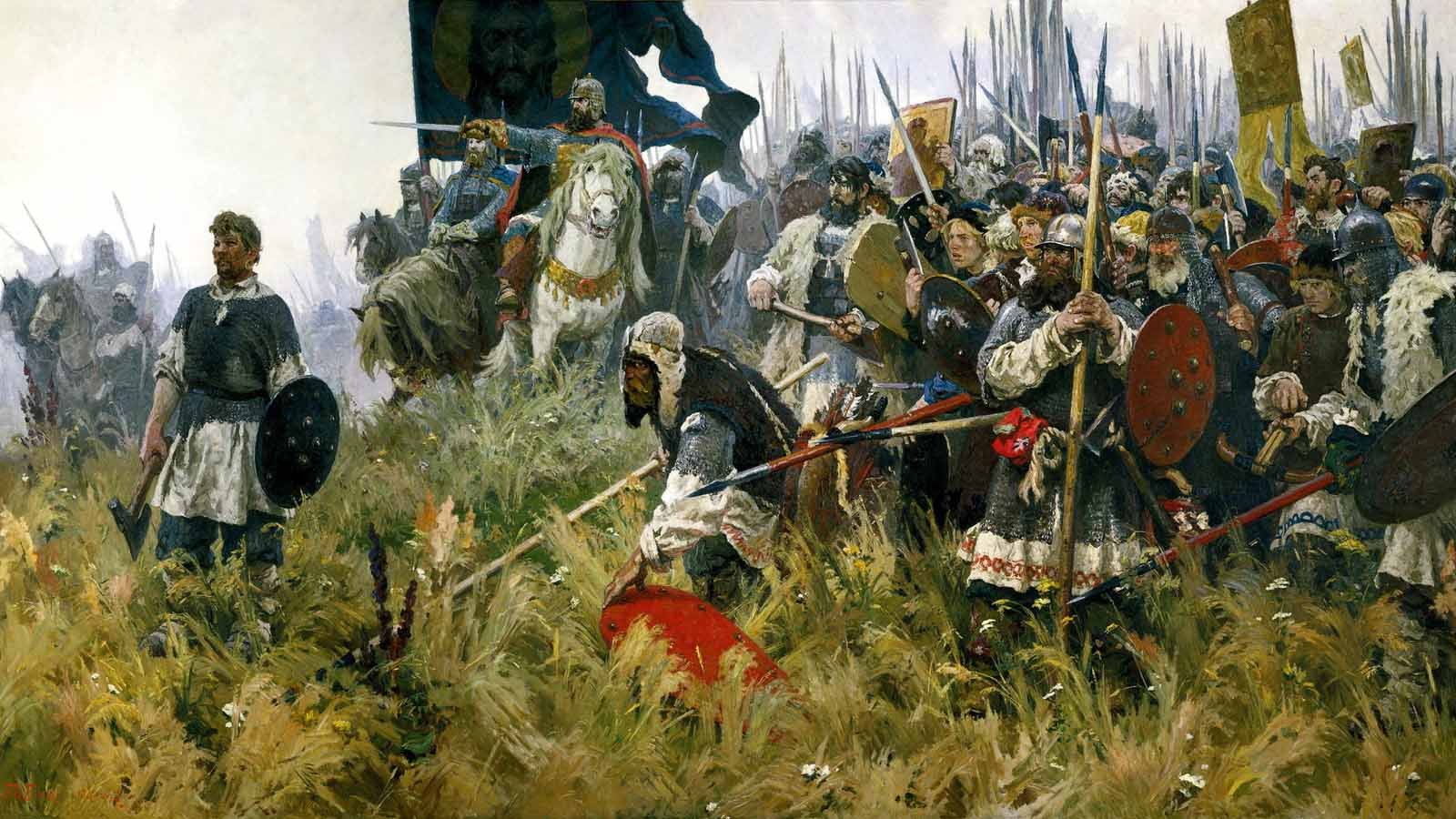 3
4
a landscape
a still life
a portrait
 a seascape  e)
a battle piece
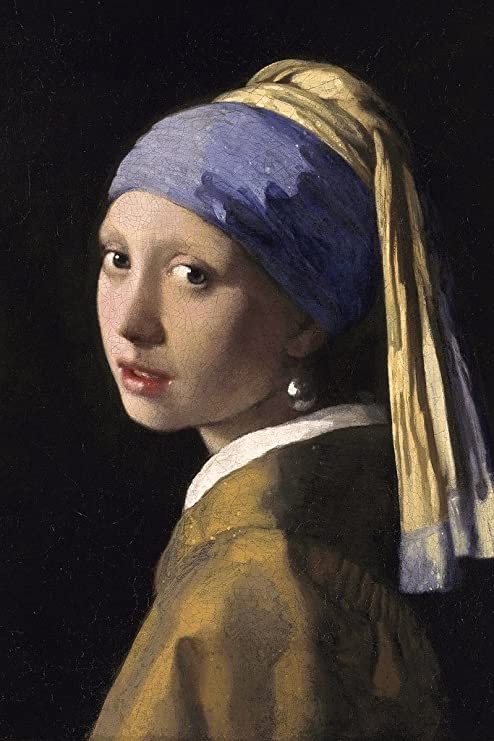 5
2
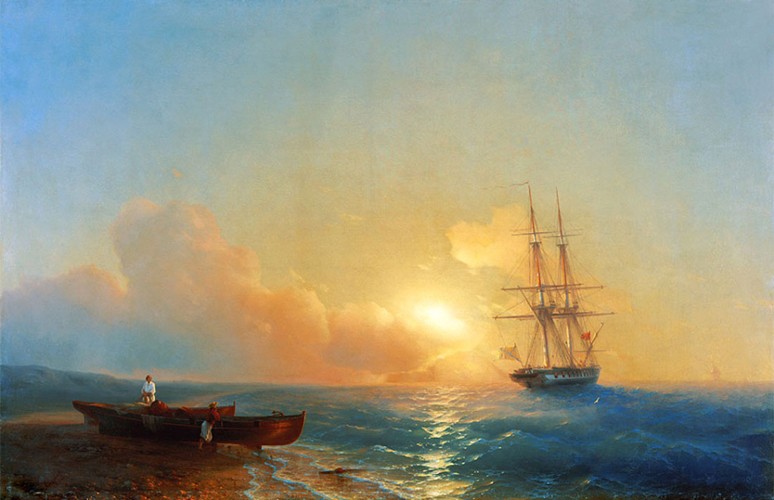 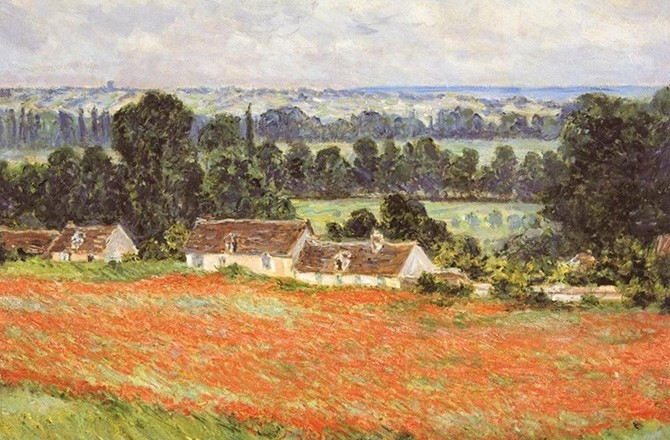 1
11
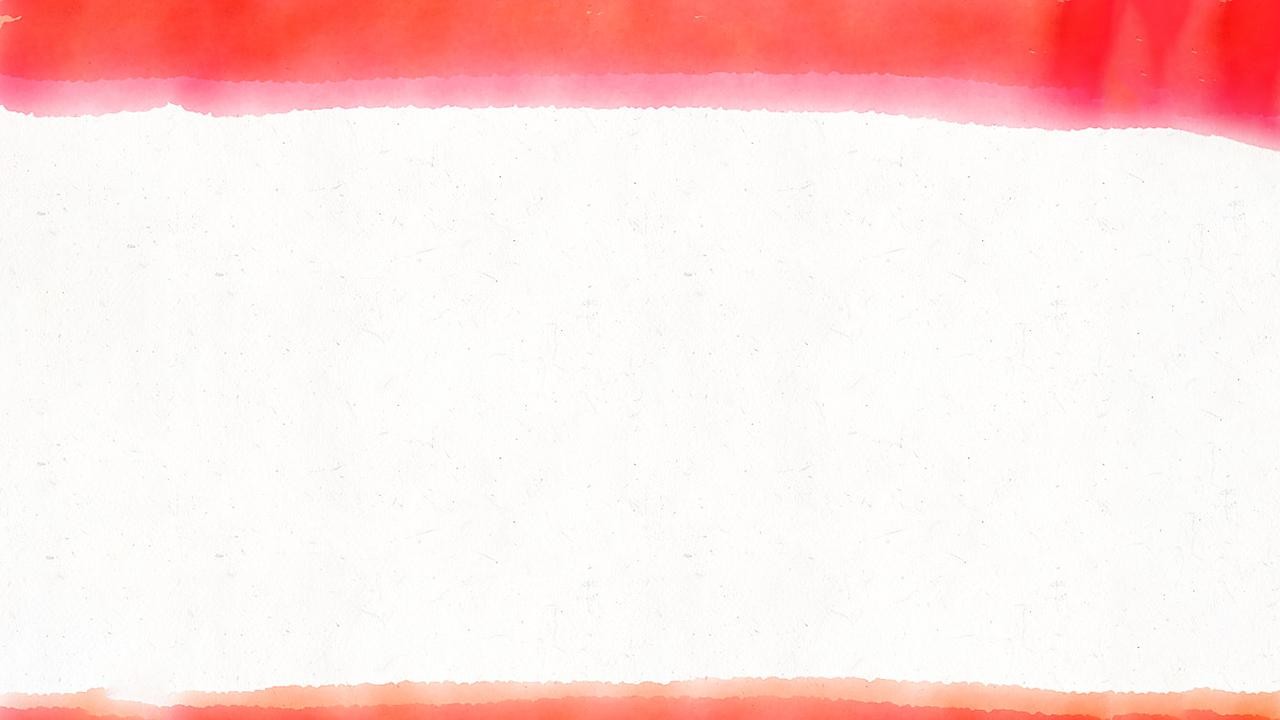 Match the underlined words with the definitions
▸
▸
▸
▸
still life  portrait  landscape  the
Impressionists
abstract  monochrome  cubist
Not realistic	abstract_
A picture showing an expanse of scenery.
3 Painters who used colour to capture the feeling of a  scene rather than specific details.  	___
	4 Of one colour or shades of one colour  	
	5 Picture of a person  	
	6 A style of art that depicts objects as geometric shapes  that are seen from many different angles at the same  time  	_________
     7 A picture of inanimate everyday objects  	____
▸
▸
▸
▸
▸
12
Fill in the gaps with the correct word describing the painting
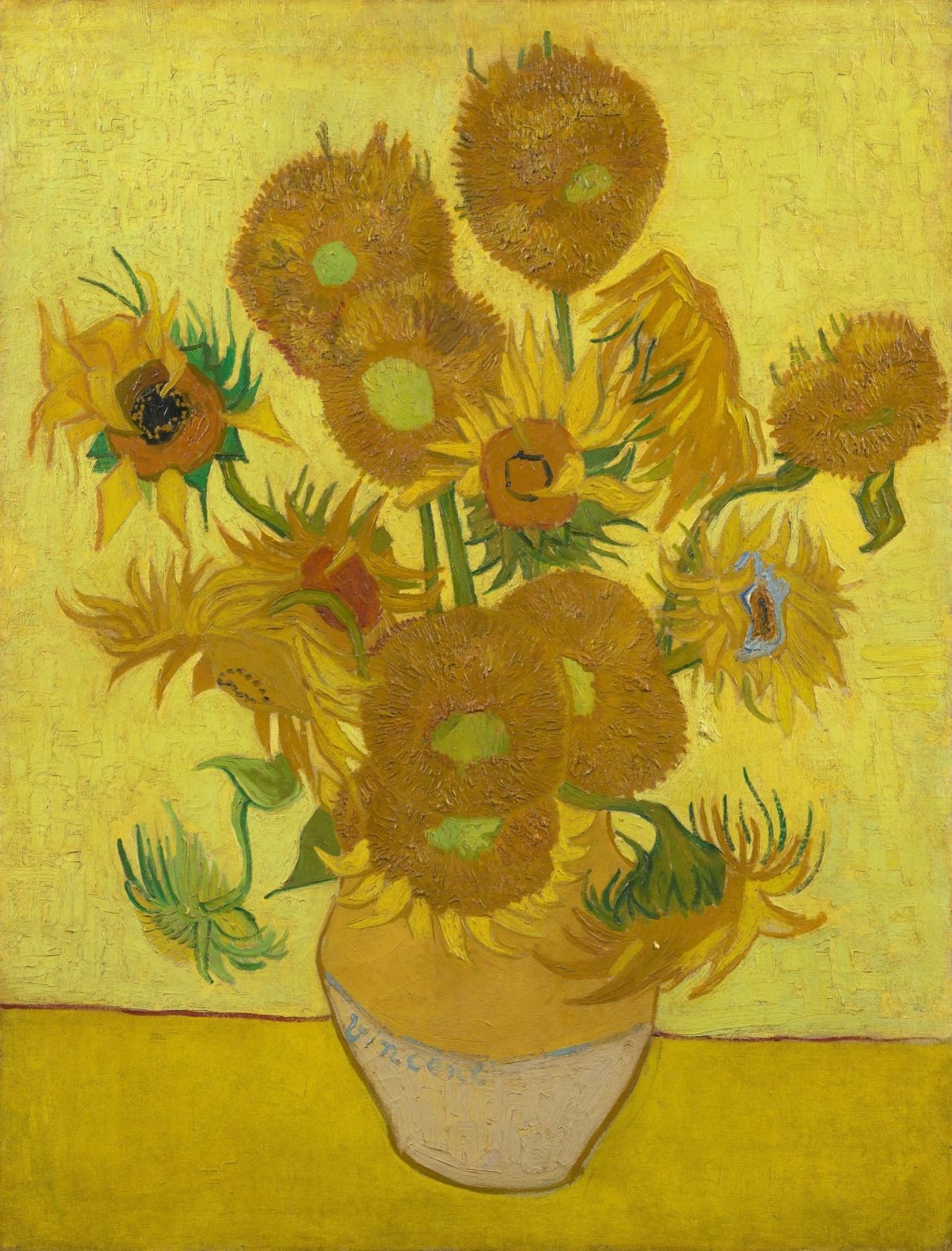 ▸	still life
▸	portrait
▸	landscape
▸	the  Impressionists
▸	abstract
▸	monochrome
▸	cubist
▸	This	painting  of flowers in a  vase is one of the  artist’s most  recognisable  works.
13
Fill in the gaps with the correct word describing the painting
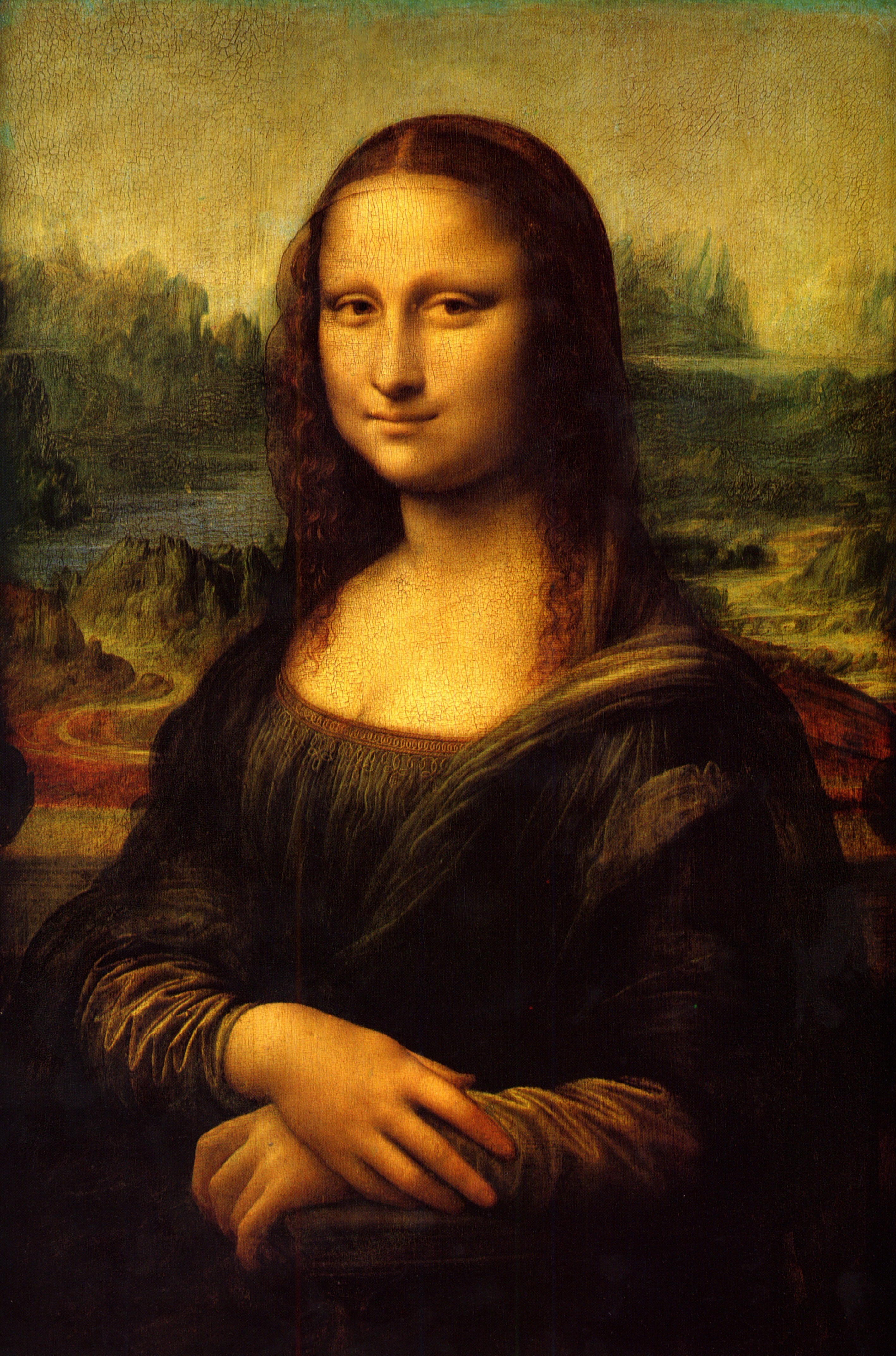 ▸	still life
▸	portrait
▸	landscape
▸	the  Impressionists
▸	abstract
▸	monochrome
▸	The enigmatic smile  of this	has  captured the  imagination of the  world. It has been  stolen twice and  now it is displayed
▸
cubist
in the Louvre, Paris.
14
Fill in the gaps with the correct word describing the painting
▸	This	shows how	depict the  beauty and simplicity of nature.
▸	still life
▸	portrait
▸	landscape
▸	the  Impressionists
▸	abstract
▸	monochrome
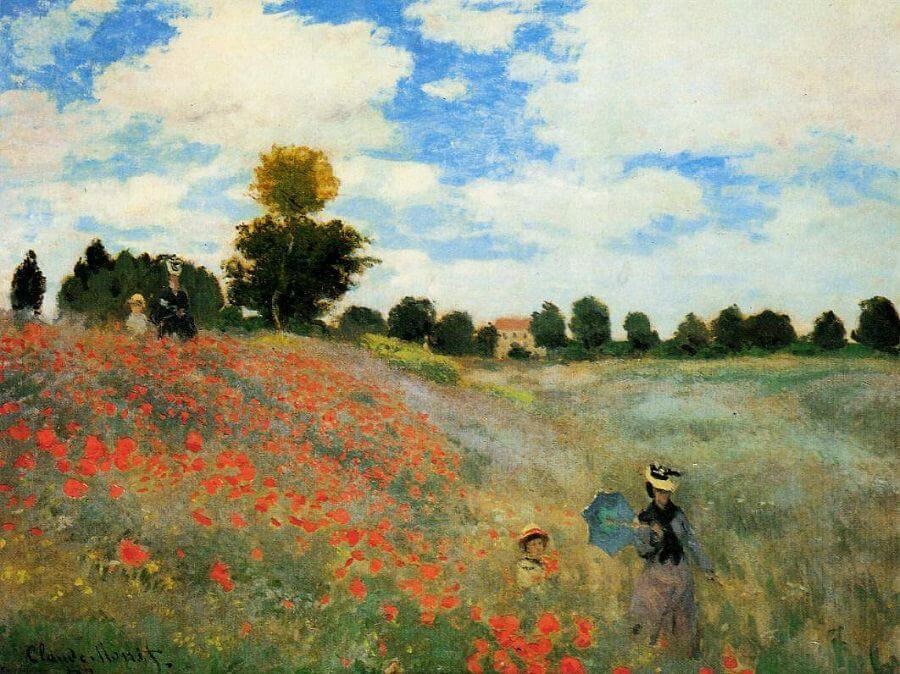 ▸
cubist
15
Fill in the gaps with the correct word describing the painting
▸	still life
▸	portrait
▸	landscape
▸	the  Impressionists
▸	abstract
▸	monochrome
▸	cubist
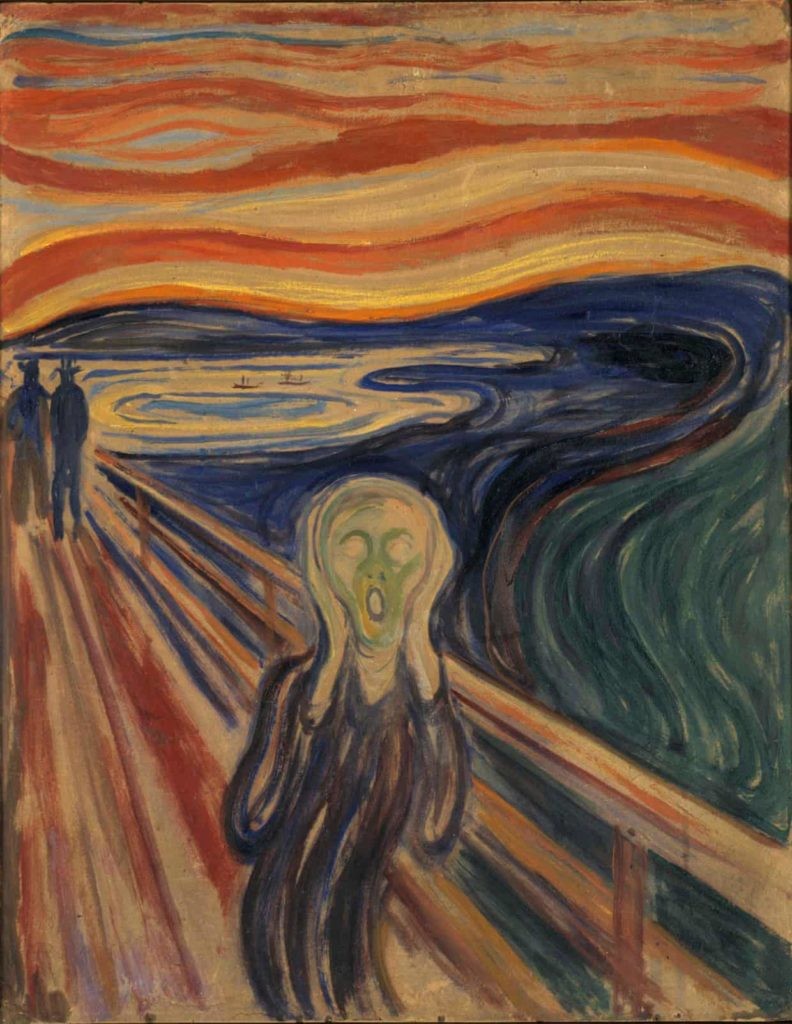 ▸	This is an  painting that  symbolises the
anguish and pain of  modern life.
16
Fill in the gaps with the correct word describing the painting
▸	This	painting has become a
reminder of the tragedies of war, an anti-  war symbol, and an embodiment of
▸	still life
▸	portrait
▸	landscape
▸	the  Impressionists
▸	abstract
▸	monochrome
▸	cubist
peace. The painter is famous for his  style.
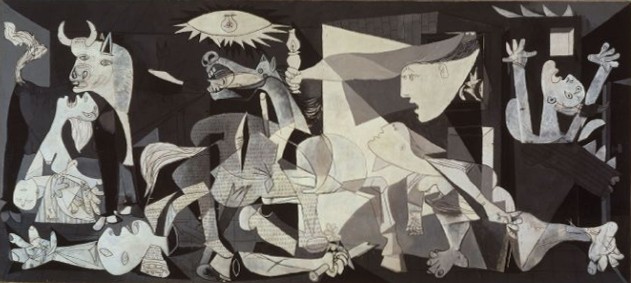 17
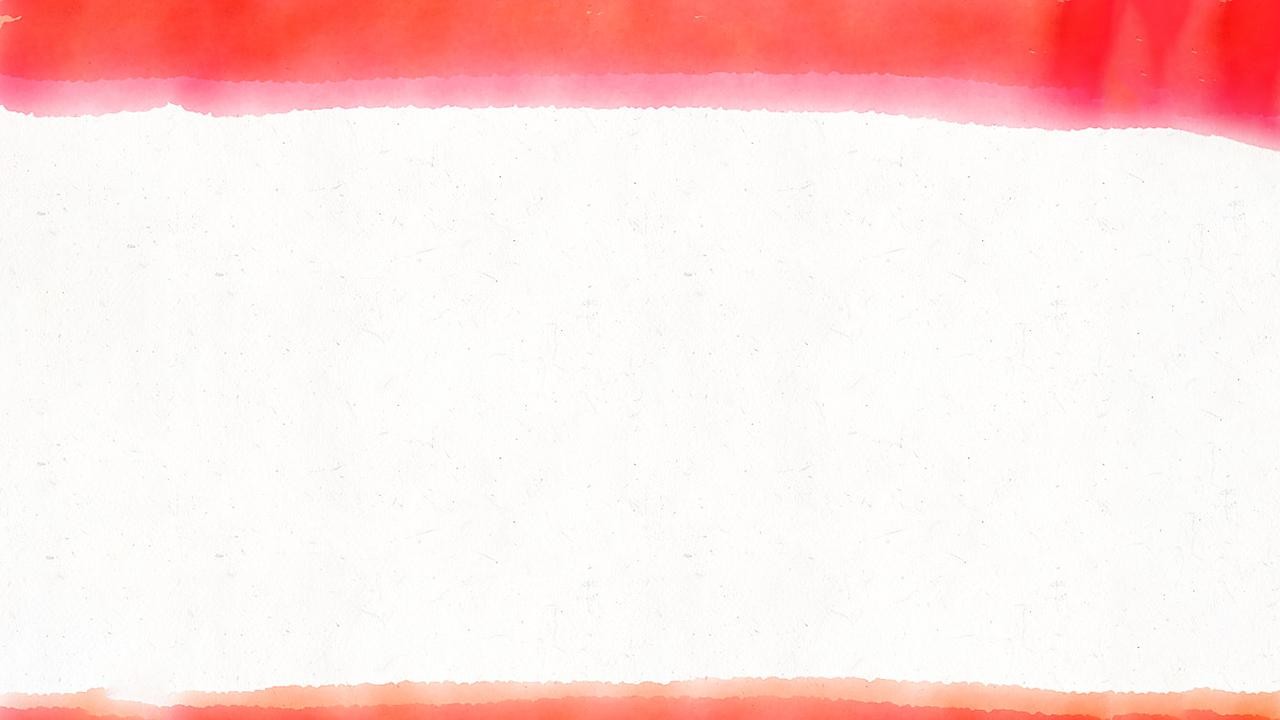 Can you complete the names the artists who  painted them?
Vincent van Gogh
Pablo Picasso
Claude Monet
Leonardo da Vinci
Edvard Munch
1. Mona Lisa
2. The Scream
3. Sunflowers
4. Guernica
5. Poppies in a Field
18
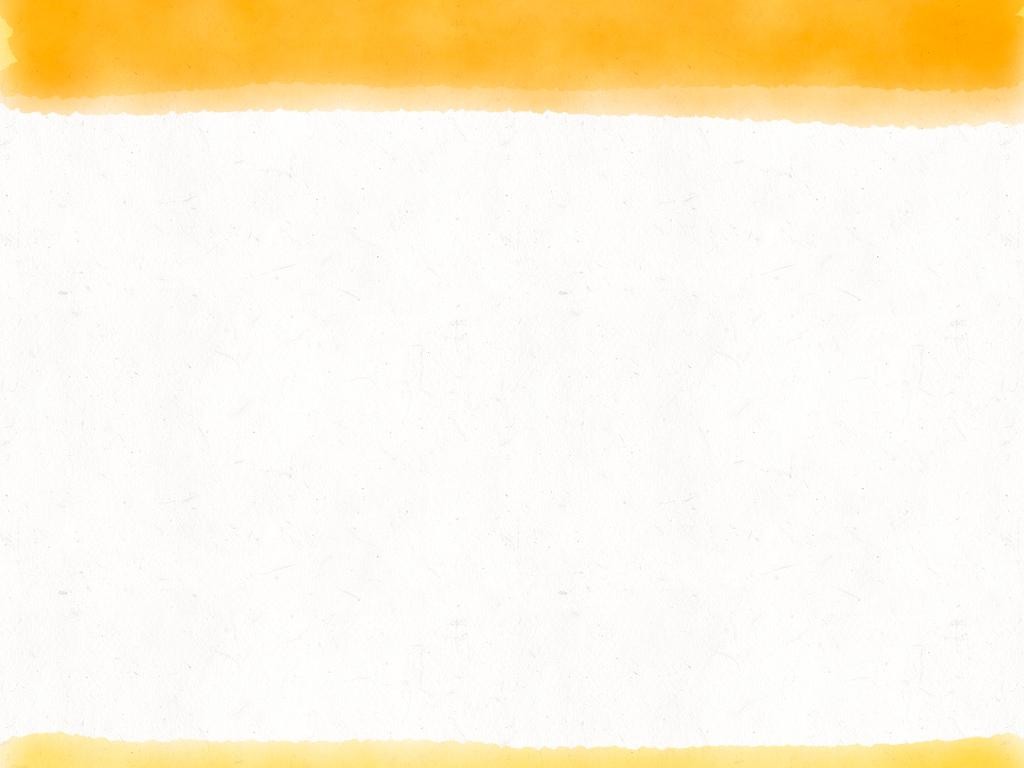 complete the description with the words in the box
▸	background
▸	left-hand side
▸	looks like
▸	seems to be
▸	there are
▸	there is
In the foreground 1		a man standing  on a bridge. He 2	he is screaming.
His face is expressing surprise and fear. His  mouth is open in an ‘O’ shape, his eyes are wide  open and his hands are on his bald head. In the  3	, on the 4	,
 	 two people walking towards him  but they don’t look worried. The sky is blood red  and beneath the bridge, a blue river
 	 flowing to the sea.
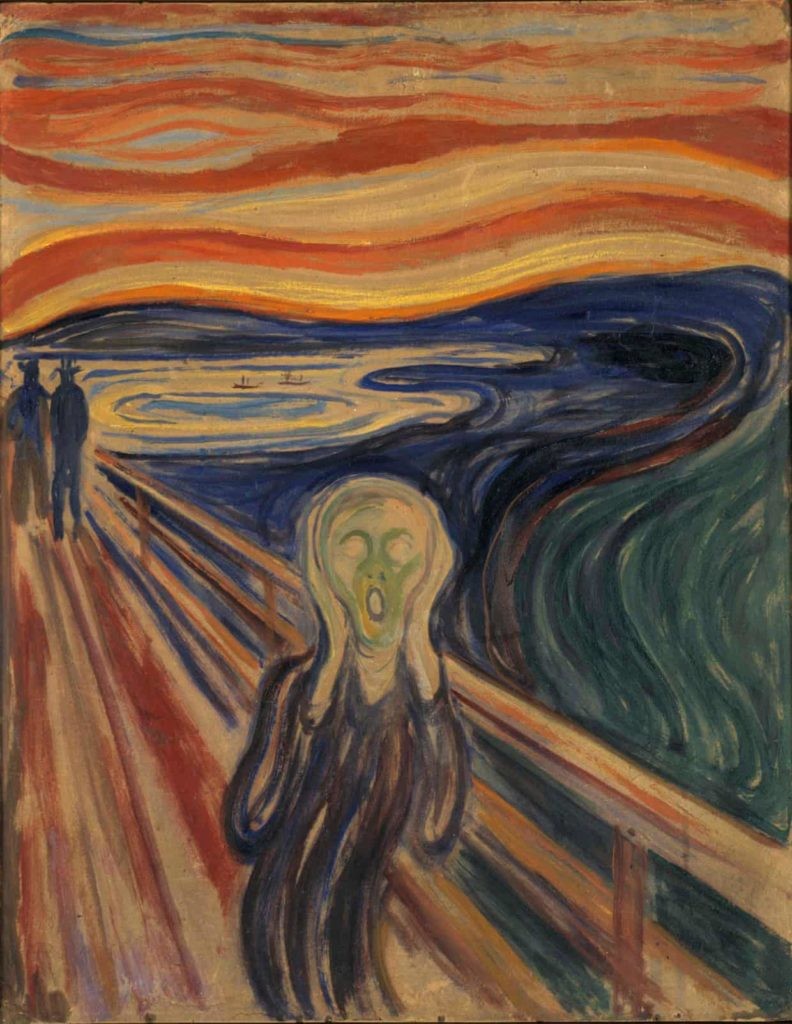 19
HOW TO DESCRIBE A WORK OF ART?
Form:
What colours does the artist use?
What kind of shapes and forms can you  find?
Context:
What do you know about the artist?
How does the work relate to other art of  the time?
Content:
What is happening?
What message does it communicate?
Mood:
How does the work make you feel?
Does the colour, texture, form or theme  of the work affect your mood?
Does the work create an atmosphere?
20
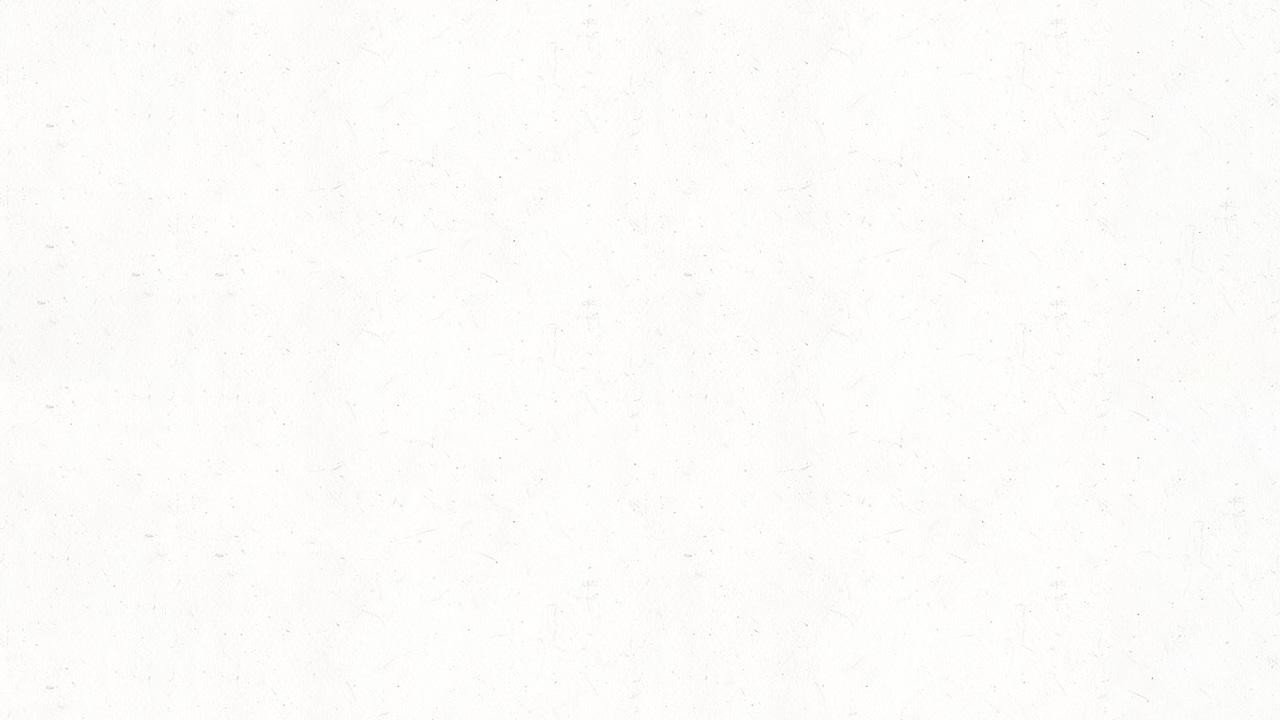 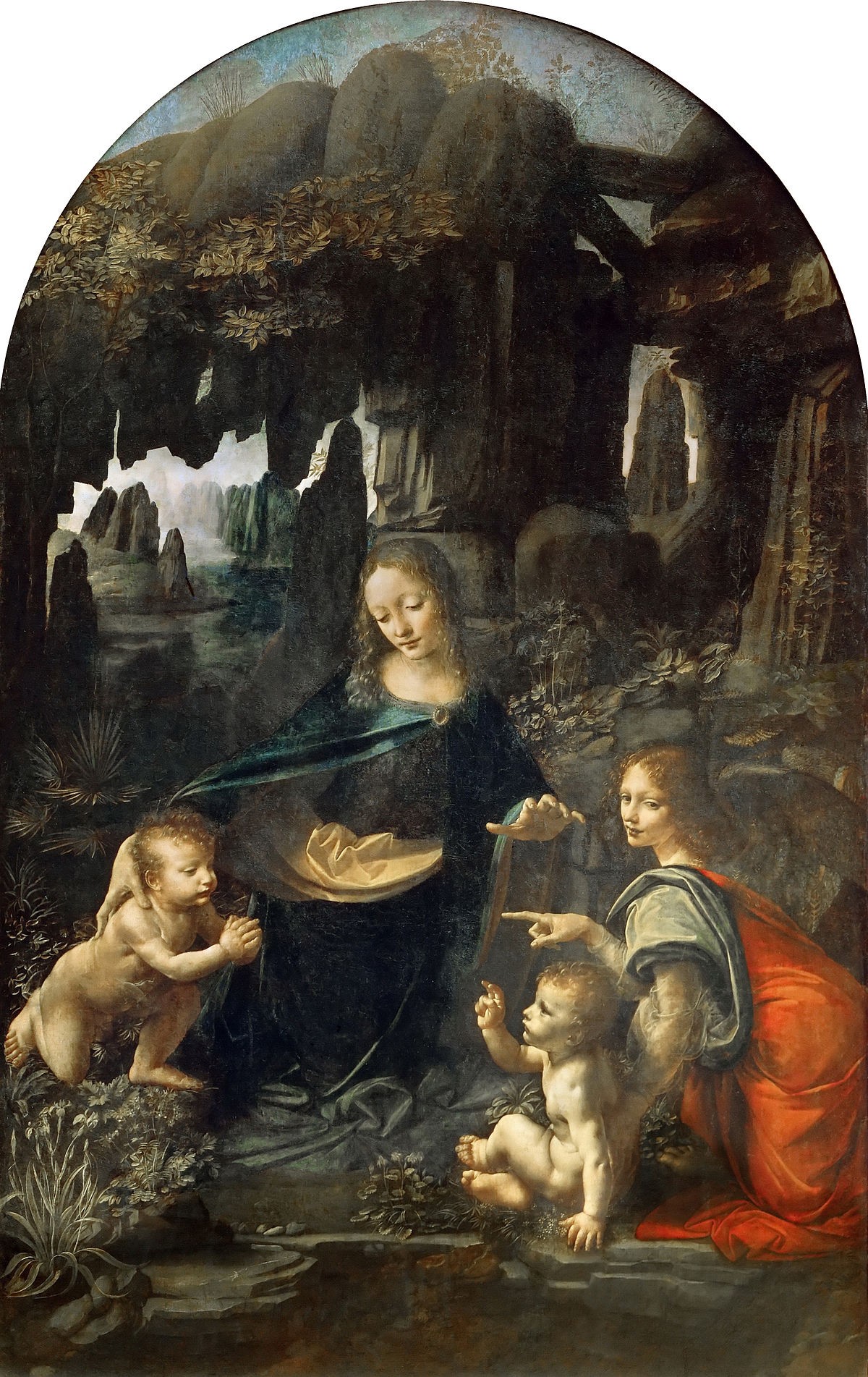 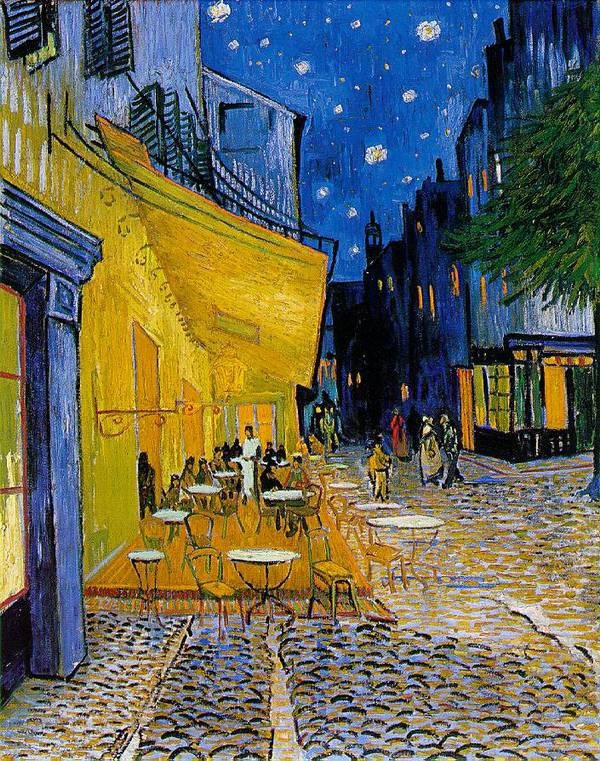 21
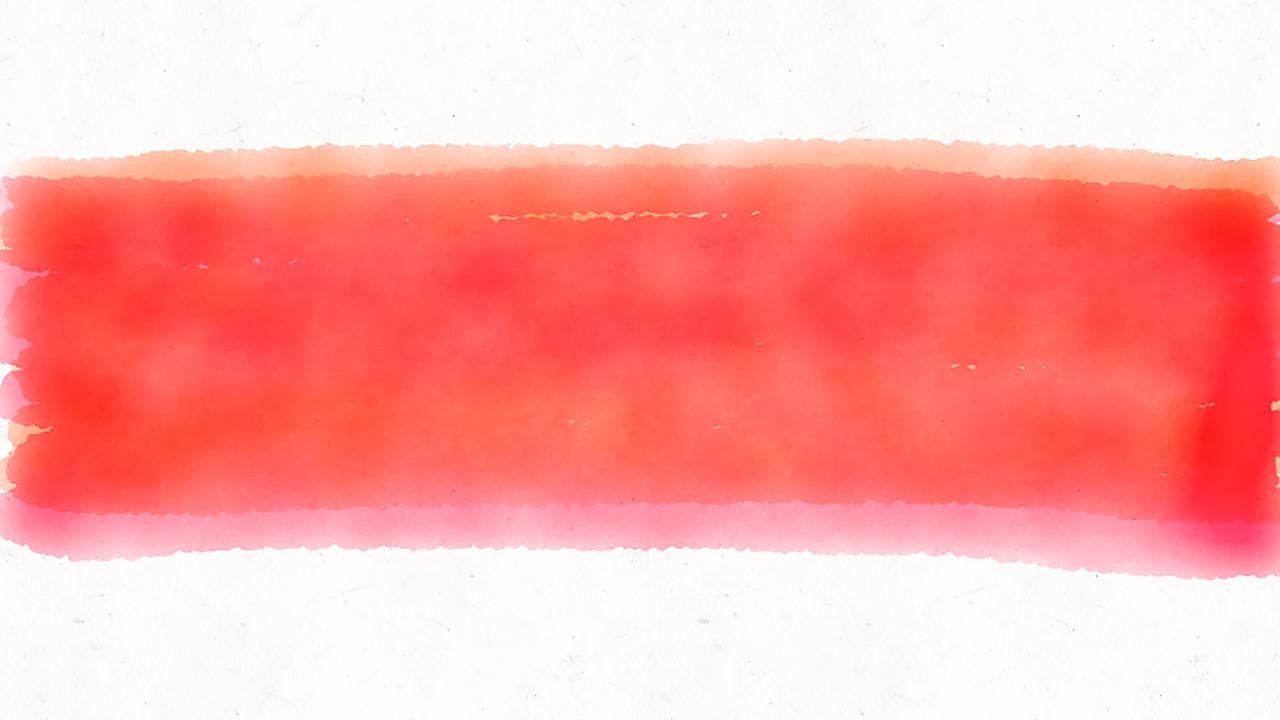 Thank you! Any questions?
22
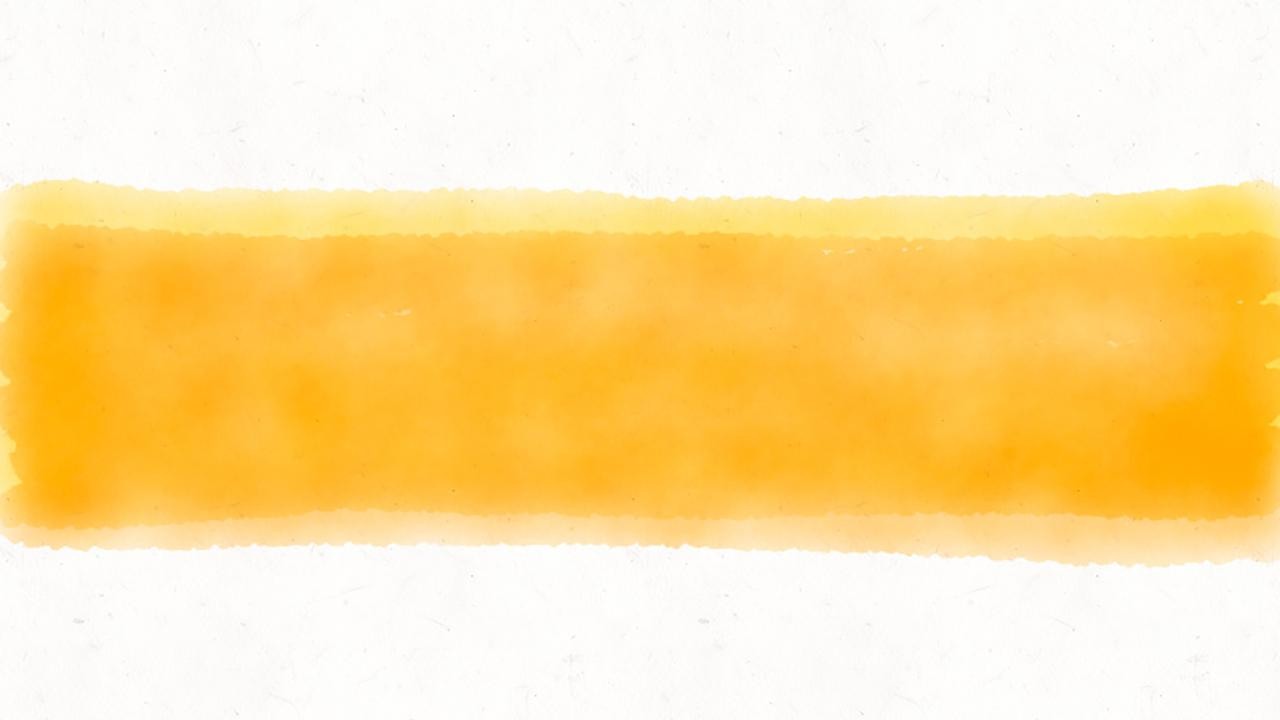 Lesson plan“by Alexandra Voropaevahttps://t.me/bi_fluency
▸
▸
23